Instructional RoundsTutorial
Problem of Practice
Theory of Action
Task Predicts Performance
Learning Targets for this Presentation
I can describe key features of the instructional rounds process.
I can compare and contrast the features of rounds and walkthroughs.
I can describe how to use the ladder of inference as part of the IR process.
The Book
Instructional Rounds in Education: A Network Approach to Improving Teaching and Learning


City, Elmore, Fiarman, and Teitel
(Harvard Press, 2009)
Inspired by the medical profession
Based on the model of medical rounds
Good practice is highly contextualized
Education is a “profession in search of a practice”
[Speaker Notes: Doctors and nurses have a huge body of technical knowledge and skill; the real challenge of doing their work effectively is in applying that knowledge and skill to a particular patient’s needs so that healing can take place.]
Practice: A Definition
A set of protocols and processes for observing, analyzing, discussing and understanding instruction that can be used to improve student learning “at scale.”
The instructional rounds process is an example of a specific practice.
What Rounds are NOT
Walkthroughs
PLC’s
Improvement Strategies
[Speaker Notes: This begins material from the Introduction to the Book.  While rounds are not these things, they exhibit very similar characteristics to walkthroughs, PLC’s, and improvement strategies.]
A Key Idea
“The idea behind instructional rounds is that everyone involved is working on their practice, everyone is obliged to be knowledgeable about the common task of instructional improvement, and everyone’s practice should be subject to scrutiny, critique, and improvement.”
Not walkthroughs…
Walkthroughs presume that as the instructional leaders, we know what we are looking for and will monitor to see that it is there.  
Little of the walkthrough process confronts us to reflect on our own practice as instructional leaders and to grow in our practice.
Instructional rounds are as much about the leaders growing through the process as the teachers they will observe.
[Speaker Notes: So, rounds are a lot like walkthroughs, but key differences lie in who is the focus of the work (in the case of rounds, the leaders are the focus, especially on identifying the next level of work for us as leaders).  Also, rounds are unique in terms of the theoretical focus, the emphasis on understanding our underlying assumptions and how those assumptions shape our strategies, and experimentally testing our assumptions and strategies to see if we are accomplish what we say we intend to.]
Not PLC’s…
PLC’s suffer from too many definitions and purposes, though the common factor seems to be a group of professionals who collaboratively assist one another in the process of improving their individual and collective practice.  
Rounds, then, can be a vehicle for PLC work, when the focus is on gathering evidence about a commonly-identified problem of practice, with the goal of enhancing our overall effectiveness.
[Speaker Notes: Or, conversely, PLC’s can be seen as a COMPONENT of rounds.]
Not improvement strategies…
Rounds inform and are informed by improvement strategies.
Rounds start with a problem of practice, one that often emerges from some improvement strategy, and end with ideas for making our improvement strategies more effective.  
Rounds are, then, a vehicle for improving our strategies and making us much more reflective about our work.
Rounds is …
a formal protocol
 a culture building activity
 a component of a comprehensive school strategy
Protocol of a Rounds School Visit:
Problem of Practice
Observation of Practice
Observation Debrief–Ladder of   Inference:
  Describe
  Analyze
  Predict
   Next Level of Work
[Speaker Notes: Page 23]
Rounds as a learning process
Most educators are working, for better or for worse, at, or very near, the limit of their existing knowledge and skill. 
PD alone is not an answer. 
Even with good PD, we often lack the internal structures, processes, and norms necessary to pick up new knowledge and deploy it in classrooms.
[Speaker Notes: We are often working hard applying the last known treatment for a disease we have already cured, when the patient has developed a new condition.
“The problem is not that schools don’t have access to knowledge.  The problem is that they don’t have a process for translating that knowledge systematically into practice.”]
Some Core Assumptions (from Ch 1)
The Instructional Core
“Task predicts performance”
The Ladder of Inference
Theories of Action (from Chapter 2)
[Speaker Notes: There are actually Seven Principles of Instructional Rounds, which we may explore in greater depth if we decide to fully implement the rounds process.  These are the highlights.  We’ll explore theories of action in some depth during this presentation.]
The Instructional Core
The “Instructional Core” is the interaction of:
Level of content
Teachers’ knowledge and skill
Student engagement
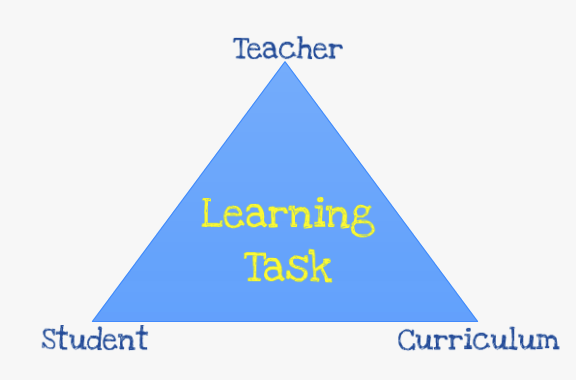 The Instructional Core, continued
Only improvements in the instructional core will actually make a large difference in learning.
Improving one element of the core must lead to improvement in the other two.
Task predicts performance
The best way to get a glimpse of the instructional core is to look at what the students are doing, not necessarily what the teacher is doing.
[Speaker Notes: Consider implications of the first point for posting of learning targets.]
The Ladder of Inference
In school leadership, we are conditioned to jump from observation immediately to evaluation.
The rounds process asks us to break this perpetual habit by using the ladder of inference:
Description before analysis
Analysis before prediction
Prediction before evaluation
[Speaker Notes: From Argyris and Schon
First point: even though our categories and definitions of evaluation are widely variant from one school leader to the next]
The Debrief Meeting: Using the Ladder of Inference
Describe what was observed in nonjudgmental, non-evaluative terms.
Analyze to group evidence into categories to make sense of what was observed.
Predict what will be the result in student learning based on this evidence.
Determine our next steps as a result of the learning.
[Speaker Notes: The book says Elmore’s team spent the first six months of one network just working on the first step: learning how to give non-evaluative feedback.]
More on the Ladder of Inference
Description – without commentary or judgment, what do you see?
Analysis – getting people to work at grouping what they see into mutually agreed-upon categories and make connections based on how the categories are related to each other.
More on the Ladder of Inference
Prediction – learning to use the evidence of observation and analysis to make causal arguments about what kind of student learning outcomes we would expect to see as a consequence of the instruction we have observed.
Only then do we get to evaluation, which is not framed by the question, “was this good teaching or not?”  Rather, the question is…
The ultimate question is…
What is the next level of work in this classroom, school, or system?
Thus, we reinforce the idea that improvement is a clinical practice.  Our job is to make the practice better over time, not to mete out rewards and punishments.
The Problem of Practice
The problem of practice begins to shape what, specifically, we’ll be looking for during the rounds.
The problem of practice emerges from the questions raised by the assumptions embedded in our theory of action.
Criteria for useful problems of practice
Focuses on the instructional core (the interaction of students, teacher, and content) 
Is directly observable 
Is actionable (is within the school or district’s control and can be improved in real time)
Criteria for useful problems of practice, continued
Connects to a broader strategy of improvement 
Is high-leverage (if acted on, it would make a significant difference for student learning) 
Is not too vague but also not so specific as to constrain open-ended evidence gathering (perhaps the most difficult criteria of all)
A draft problem of practice
Teachers have been trained on unpacking standards to develop student-friendly learning targets, which should now guide their lessons.  Many teachers have posted learning targets on their boards.  However, informal classroom walkthroughs suggest that student work isn’t consistently guided by these learning targets.
What does student work tell us about the focus of their lessons?
[Speaker Notes: There is an assumption implicit the first statement.  Do other people agree that this is true?]